Appel à projet Plans de PaysageVolet Transition Energétique et Ecologique
ADEME – Direction Bioéconomie et Energies Renouvelables
Paul FRANC & Thomas EGLIN
ADEME/DBER
09/06/2022
La Loi de la Transition Energétique pour la Croissance Verte
Objectifs
Texte
Loi de Transition Energétique pour la Croissance verte
Cadre de la politique publique
40% de la production d’électricité d’origine EnR en 2030 
(23% en 2020 selon la Loi Grenelle)
19,1% constatés au premier semestre 2020
(- 40%) d’émission de GES en 2030 / Neutralité carbone de l’énergie   utilisée en 2050 (sauf secteur aérien)
Réduire de moitié les consommations d’énergie dans tous les  
     secteurs d’activité
SNBC
Feuilles de route
6-10
1.4
4
2
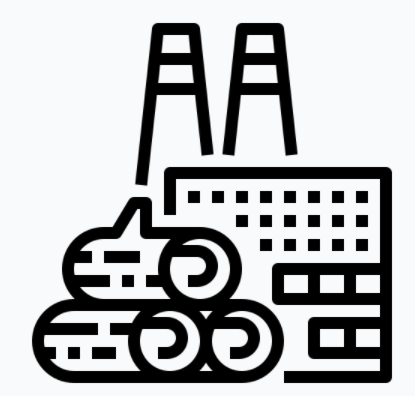 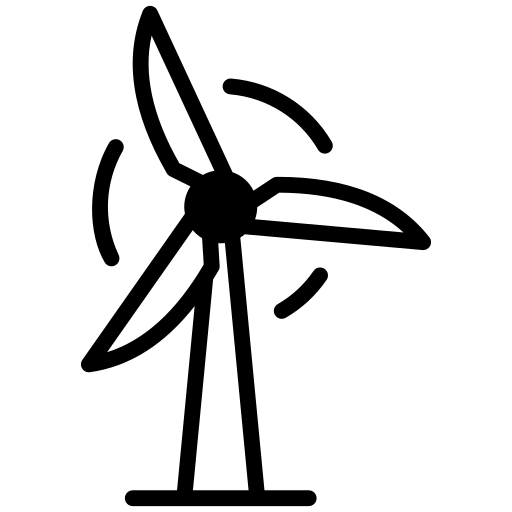 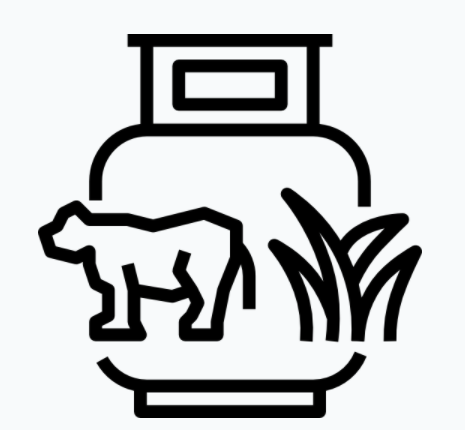 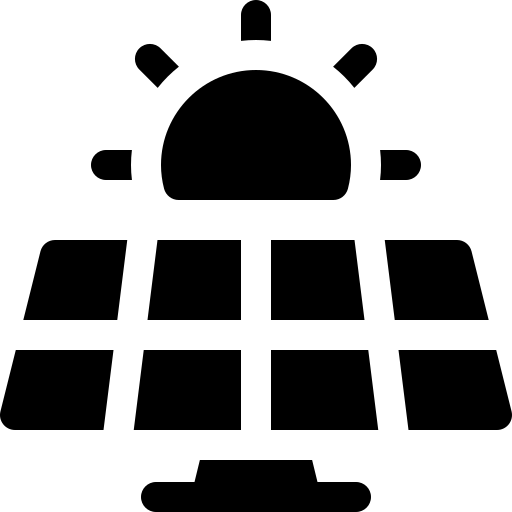 PPE 2020-2028
ADEME/DBER
2
09/06/2022
1. Contexte AAP Plans de Paysage
Un Plan de Paysage pour répondre aux défis de Transition Energétique et Ecologique, en cohérence avec le patrimoine architectural et naturel

12 lauréats du volet « Transition Energétique » depuis 2020, édition 2022 en cours de sélection

        BUDGET ADEME engagé





Gestion et suivi par les Directions Régionales de l’ADEME, implication du réseau « Les Générateurs »

Suivi macro et animation par la DBER (services centraux), retours d’expériences
ADEME/DBER
3
09/06/2022
2. Les projets sélectionnés
Hydrogène vert
Agri PV
Métha
Sobriété
Tout EnR
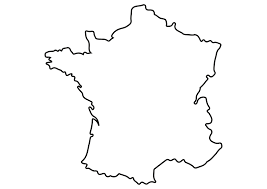 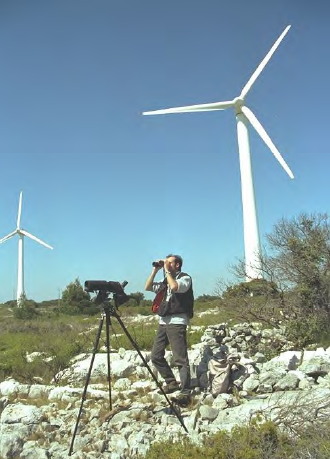 Béthune Bruay
Sources de l’Orne
Alençon
Silfiac
Territoire du Sundgau
Vie et Boulogne
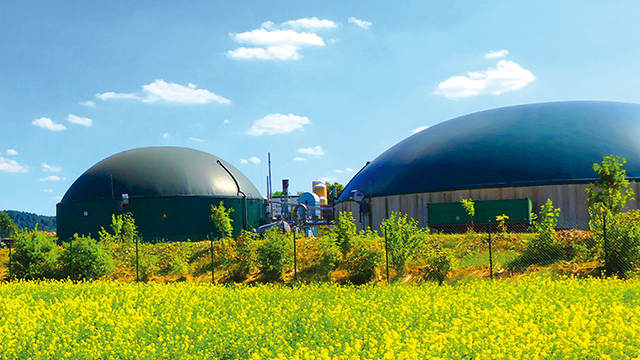 Clunisois
Vichy Communauté
Vienne et Gartempe
PNR du Pilat
Confluent et Coteaux de Prayssas
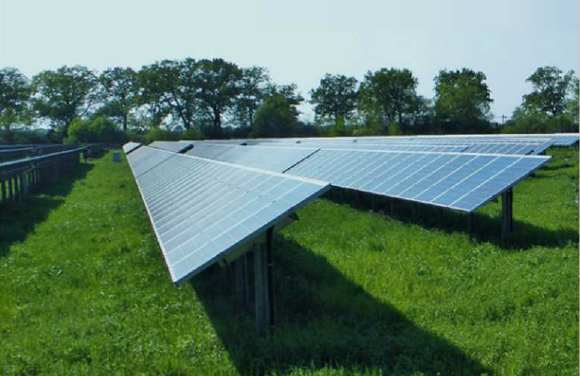 Durance Luberon Verdon
ADEME/DBER
4
09/06/2022
3. Les paysages, au cœur de la Transition Ecologique
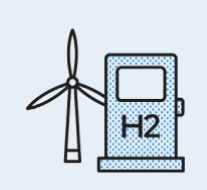 Aménagement durable du territoire
- Gestion des infrastructures
Ressource locale d’énergie
Implantation d’EnR&R
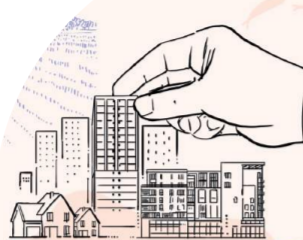 Préservation des ressources
Les sols, l’eau
Puits de carbone
Agricoles, forestières
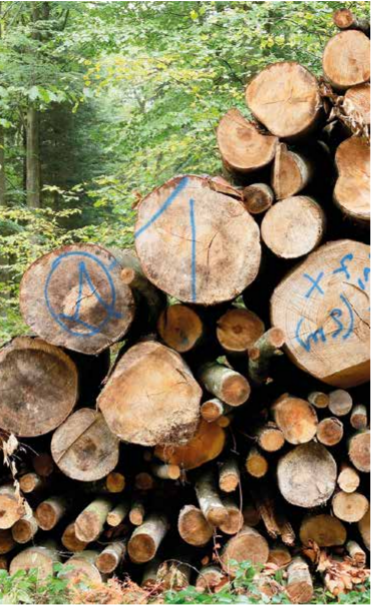 Préservation de la biodiversité
Protection des habitats
Trame verte, bleue, noire
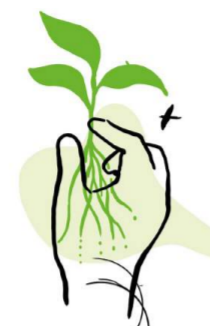 Les plans de paysages
Volet économique
Tourisme, attractivité
Industrie
Tertiaire
Agriculture
Volet social
Ressources humaines
La concertation
Volet culturel
Récits et futur désirable
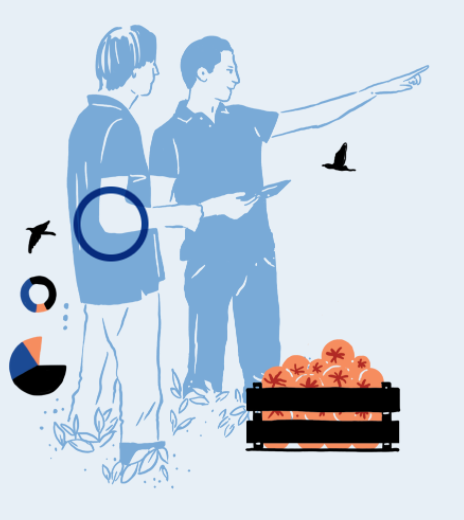 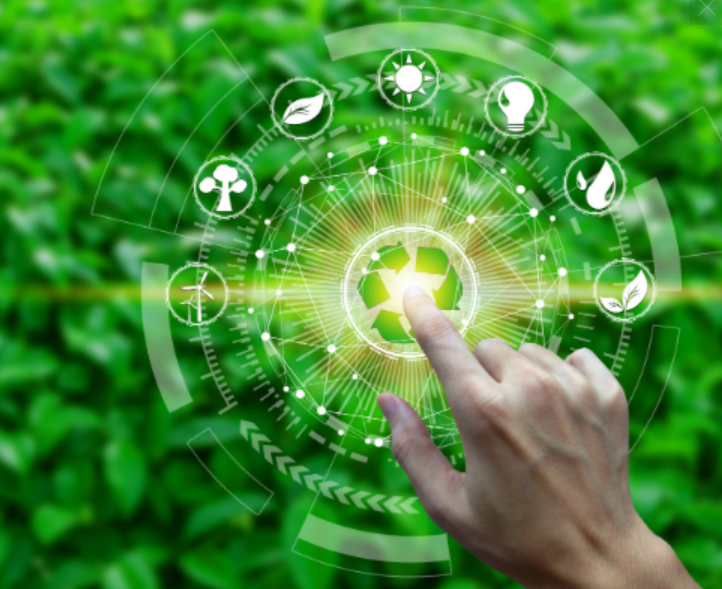 ADEME/DBER
5
09/06/2022
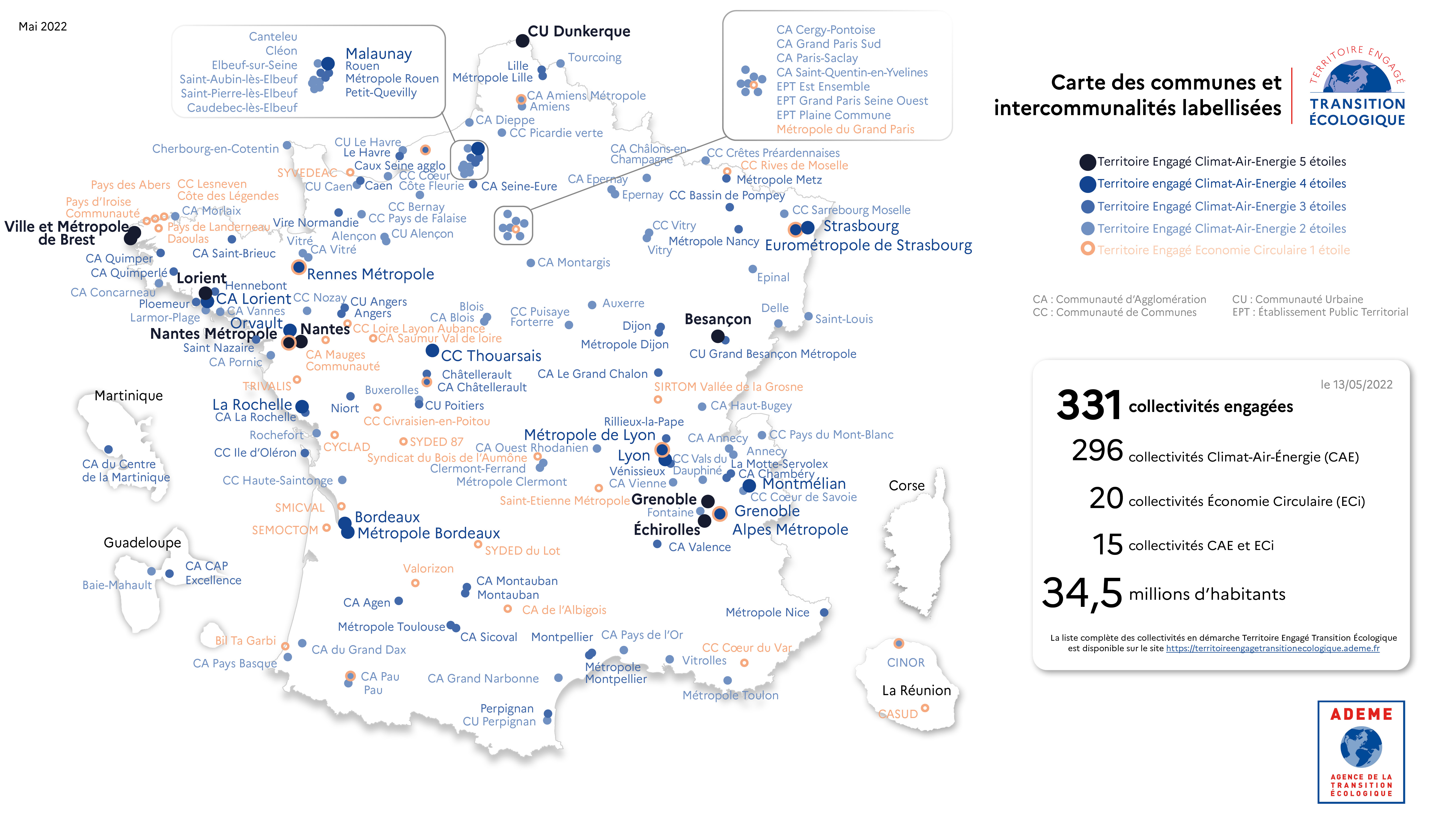 4. Territoire Engagé Transition Ecologique
Mettre à votre disposition une démarche d’action lisible, progressive et personnalisée pour définir, mettre en œuvre et piloter le projet de transition écologique de votre territoire

Notre programme comprend :
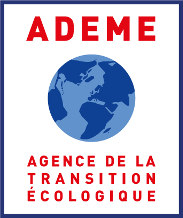 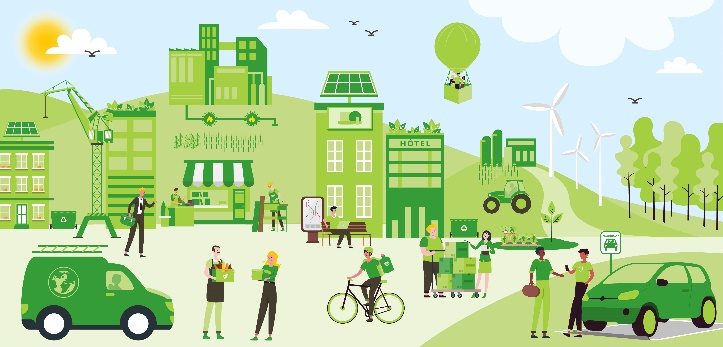 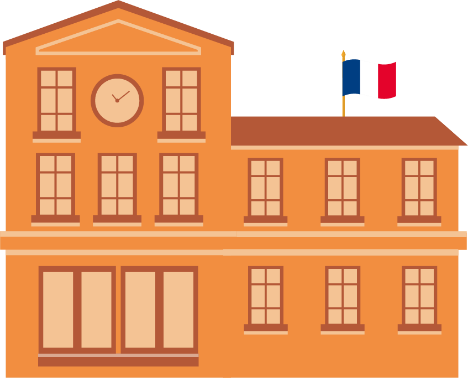 Des services complémentaires « SUR MESURE »
De la mise en réseau
De la formation
De la reconnaissance

Du soutien financier
Un accompagnement personnalisé
Une offre « SOCLE »
2 référentiels d’actions
La plateforme numérique territoiresentransitions.fr
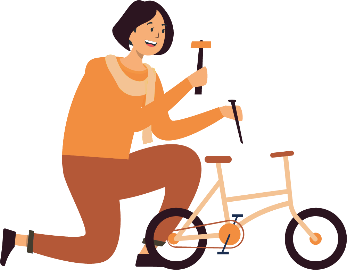 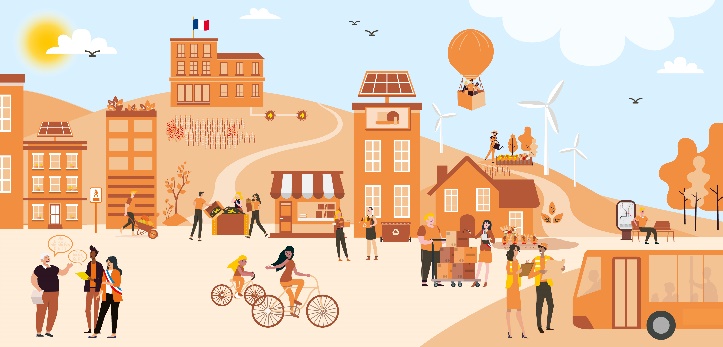 Pour aller plus loin : www.territoireengagetransitionecologique.ademe.fr
ADEME/DBER
6
09/06/2022
4. Territoire Engagé Transition Ecologique
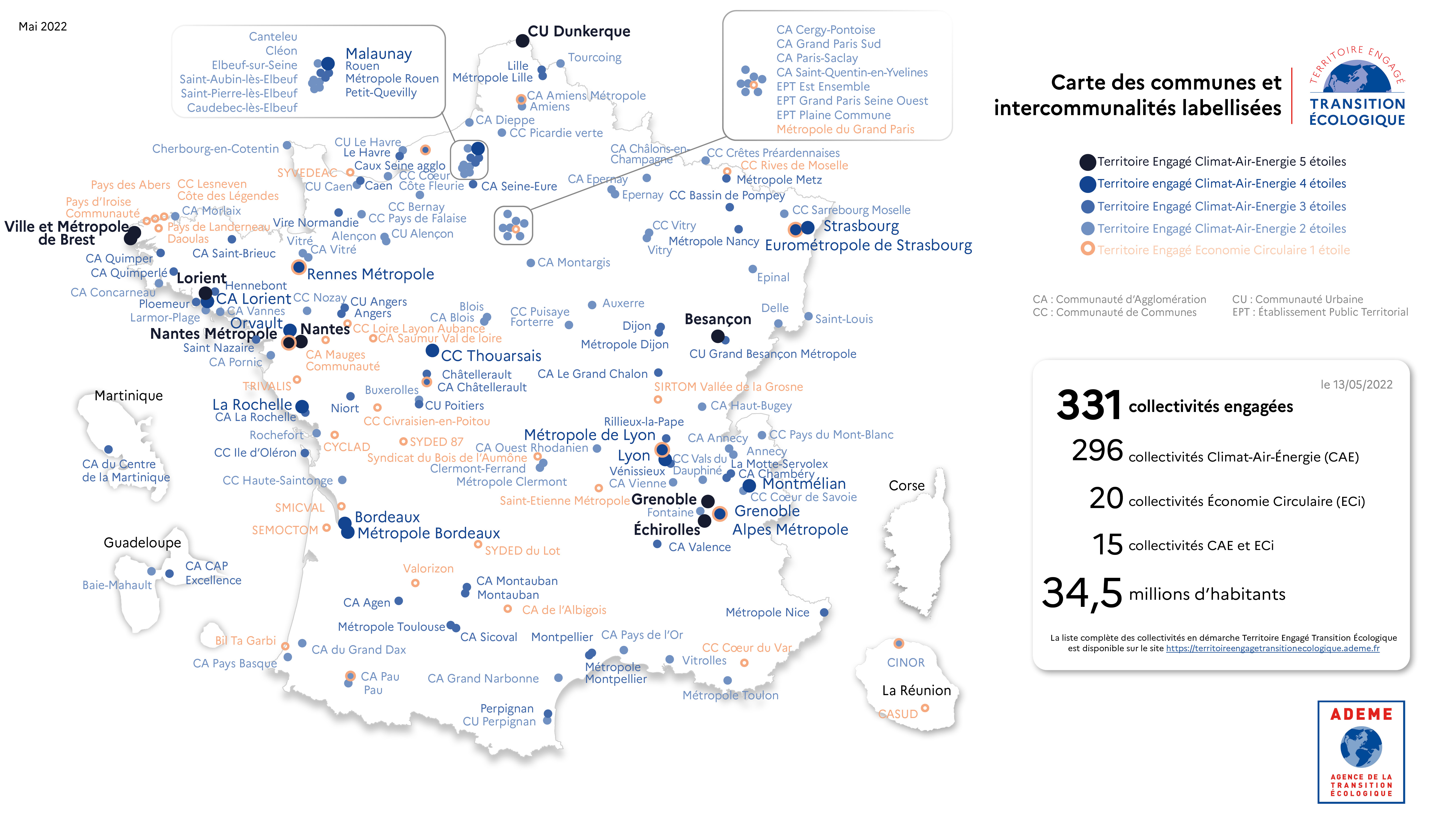 ADEME/DBER
7
09/06/2022
5. Les actions de l’ADEME sur les paysages
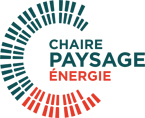 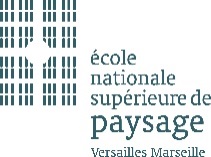 Partenariat avec la Chaire Paysage et Energie
Participants: ENSP, RTE, DGALN/DHUP, ADEME
Ouvrage sur l’histoire des paysages et de l’énergie

Imagier de la transition énergétique 

Guide des bonnes et mauvaises pratiques de démarches paysagères de développement d’EnR

Thèses, recherche action, colloques
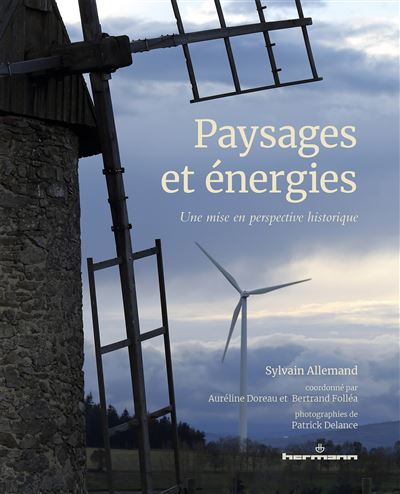 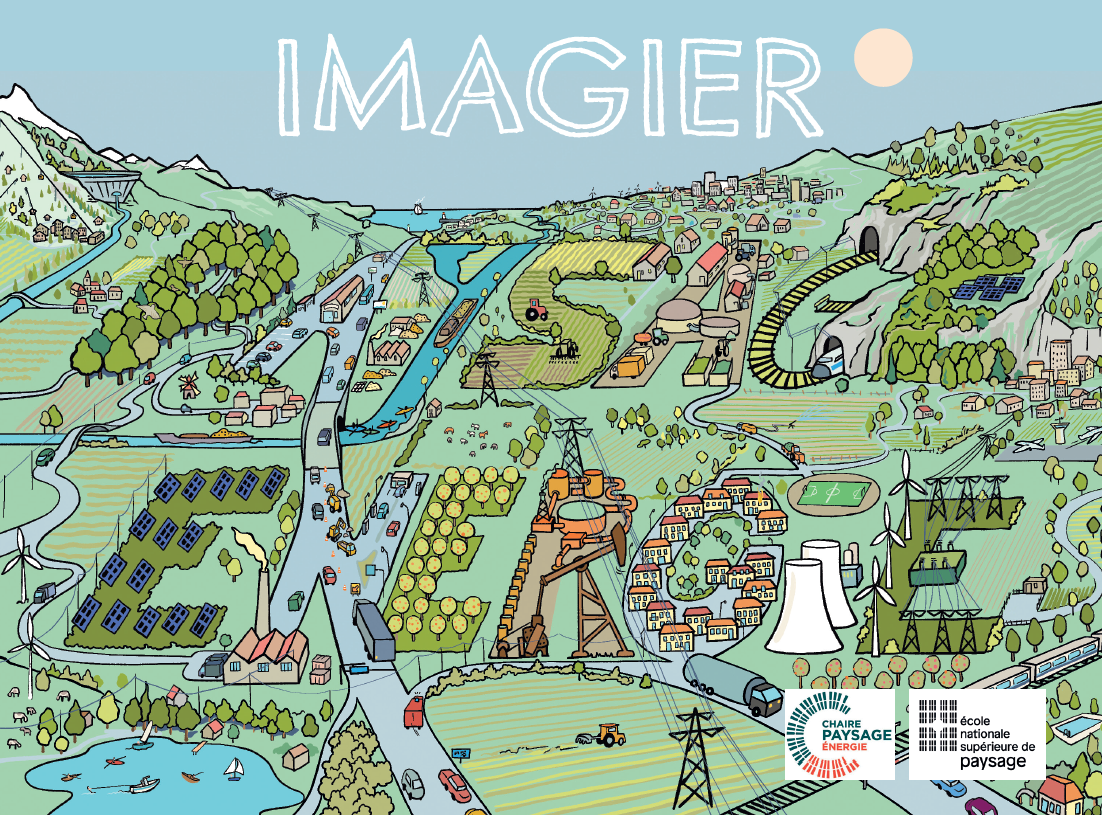 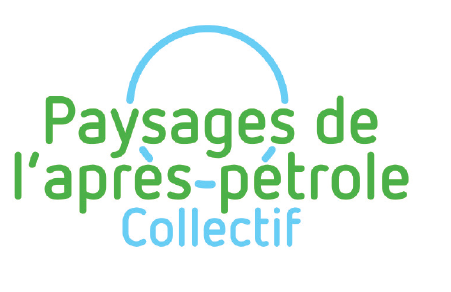 Sensibiliser nos partenaires : AMORCE, CLER, SER, FEE, ENERPLAN, etc.
ADEME/DBER
8
09/06/2022
Merci de votre attention
ADEME
Paul FRANC – paul.franc@ademe.fr
Thomas EGLIN – thomas.eglin@ademe.fr